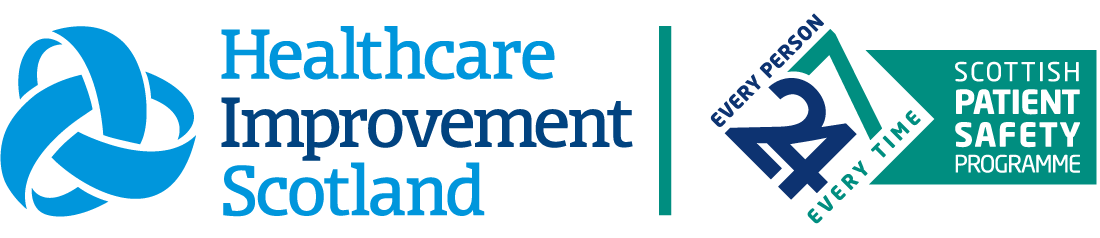 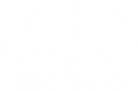 Least Restrictive Practice: 
A Healthcare Staff Perspective
Summary Report
May 2022
Improvement Hub
Enabling health and  social care improvement
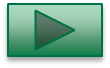 [Speaker Notes: Holding slide]
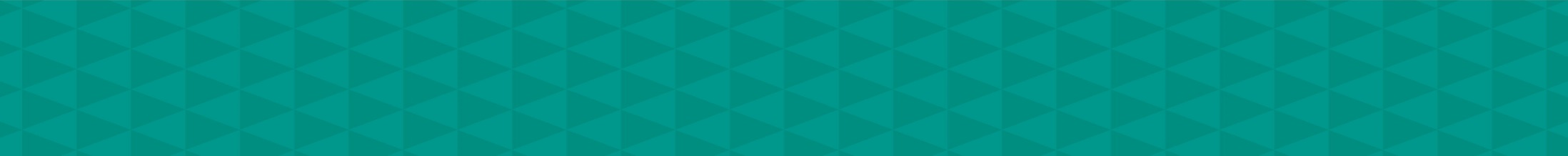 Introduction
In autumn of 2021, the Scottish Patient Safety Programme for Mental Health (SPSPMH) engaged with healthcare staff to understand the use of restrictive practices, particularly restraint, and potential areas for improvement. Key themes which emerged include the need to ensure: safe staffing; adequate training for staff; 1:1 time between staff and patients, and the opportunity for patient to participate in activities. 

A package of evidence based guidance and support has been developed in partnership with the SPSPMH Co-Design Group which focuses on the essentials identified as being central to supporting the safe delivery of care.
This report sets out the key findings of a survey of healthcare professionals working in an adult inpatient mental health setting across Scotland.
What this report will do
What we aimed to do
We aimed to understand the use of restrictive practices, particularly restraint, and potential areas for improvement for the perspective of staff.
How we did it
This was undertaken at a service level across adult inpatient mental health settings using an online questionnaire (n=137).
Learning
The survey identified 4 main opportunities for improvement. These have been included in the SPSPMH change package for 22/23.
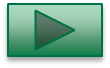 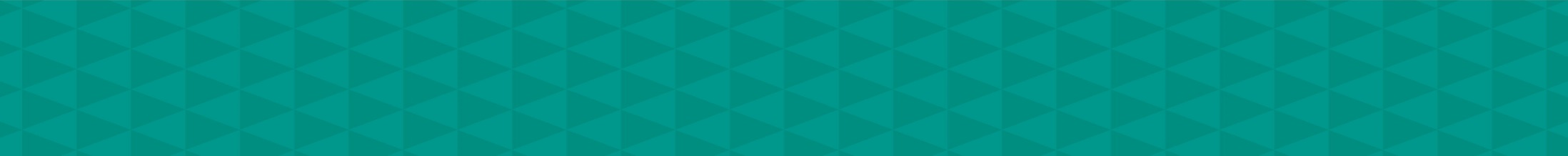 Overview of themes
Overview
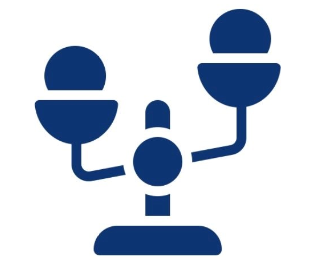 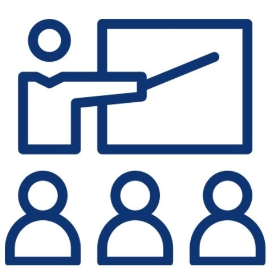 We aimed to understand the use of restrictive practices, particularly restraint, and potential areas for improvement through a questionnaire. 

A thematic analysis of the feedback was completed, which identified the following opportunities for improvement:

Adequate staffing ratio of staff to patients 
Staff being formally trained in the use of restraint including de-escalation techniques 
Valuing a focus on 1:1 time for staff and patients
Patients have opportunities to participate in appropriate activities and feel important.
Staffing
Training
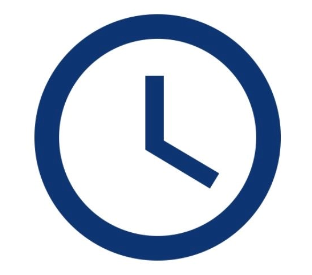 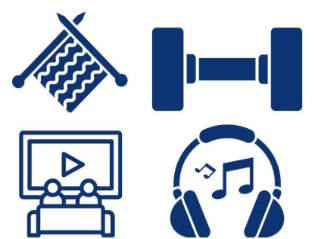 1:1 Time
Activities
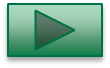 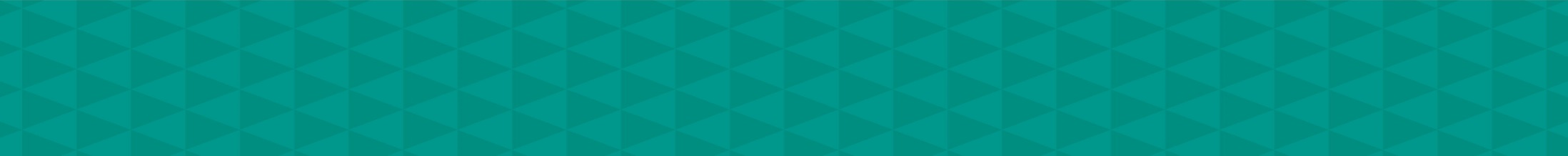 Summary
Summary

137 questionnaire responses were received from staff working in 10 boards in total. Nearly a third of responses came from one territorial board. Most (over 70%) of those responding to the questionnaire were nursing staff, with 11% medical staff and smaller respondent numbers of AHP and healthcare support workers.  Most (over 70%) respondents had 5 or more years length of service with their organisation, with 60% having 10+ years. 

The Evidence and Evaluation Team (EEvIT) analysed the data 
resulting from the survey exercise. The responses have been 
grouped where appropriate in to the Q1- Q7 format set out 
in table 1.

The following pages details the highest responses received for 
each question.
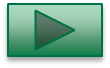 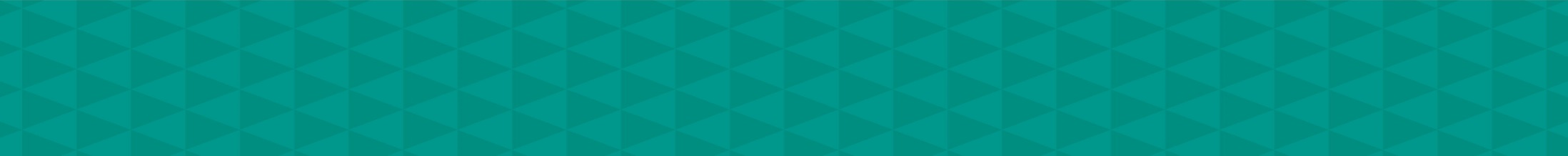 What reasons would result in you using restraint?
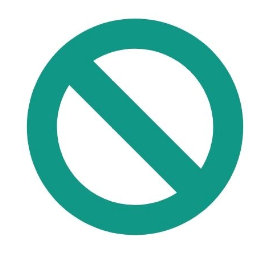 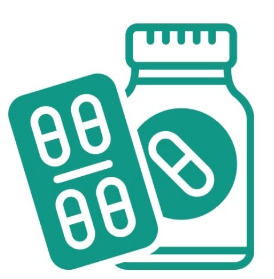 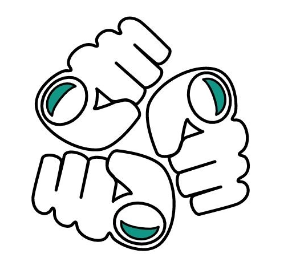 Preventing harm (either to the patient
themselves, other patients or staff) (93 comments about)
When there were instances of aggressive behaviours (52 comments about)
To administer required medication/medical procedure when the patient had refused   (26 comments about)
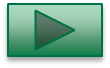 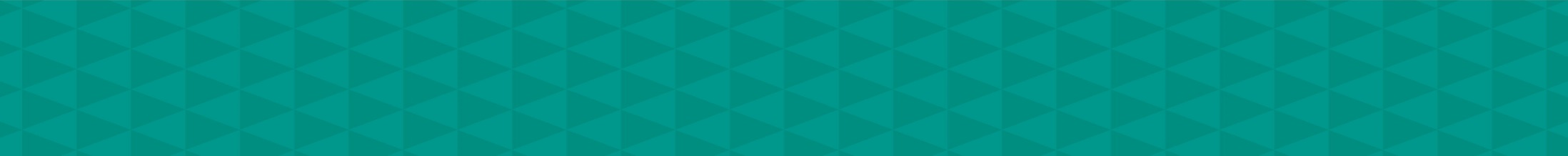 What de-escalation techniques do you use to prevent incidents of restraint?
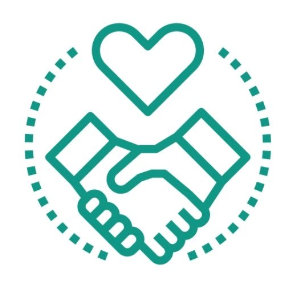 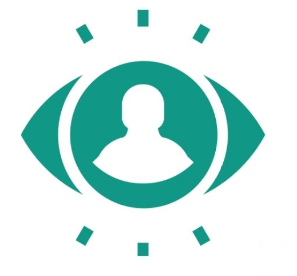 Using verbal de-escalation techniques (38 comments about)
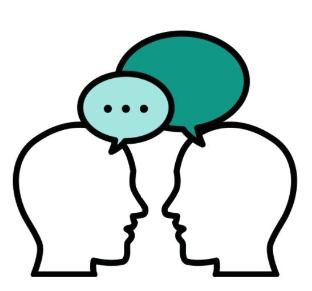 Active listening, empathising and spending time talking and building professional relationship with patients (56 comments about)
Visibility of staff (29 comments about)
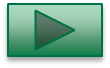 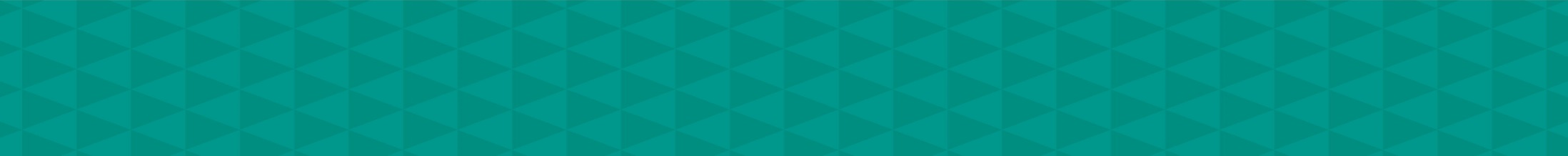 How do you feel following an incident of restraint?
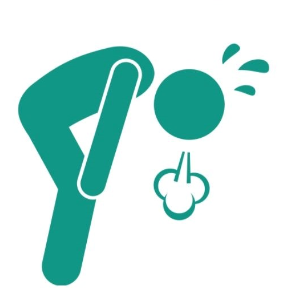 Feeling anxious, upset, sad or worried it may happen again (44 comments about)
Physical sensation (heart rate/adrenaline/shaking/pain) (27 comments about)
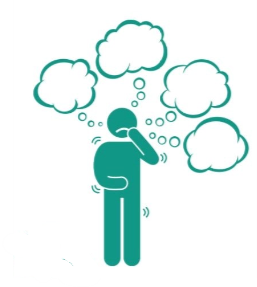 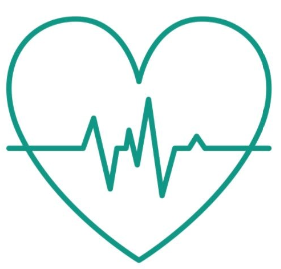 Feeling physically or emotionally drained (31 comments about)
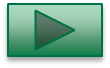 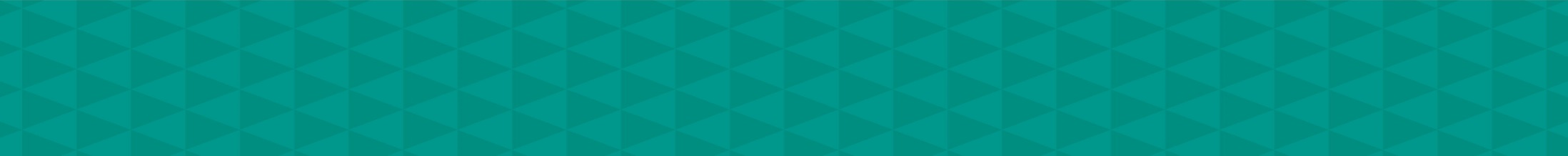 Who would you be able to talk to about an incident of restraint after it happens?
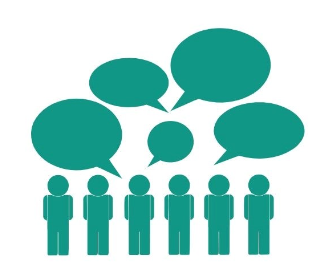 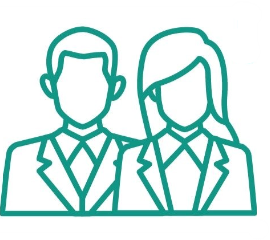 Ward colleagues (97 comments about)
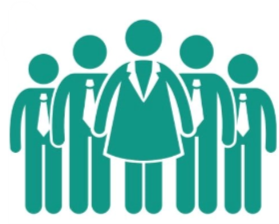 Line manager (67 comments about)
there was a desire for an immediate debrief 
(with potential variation how achievable this was in practice) (30 comments about)
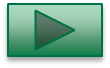 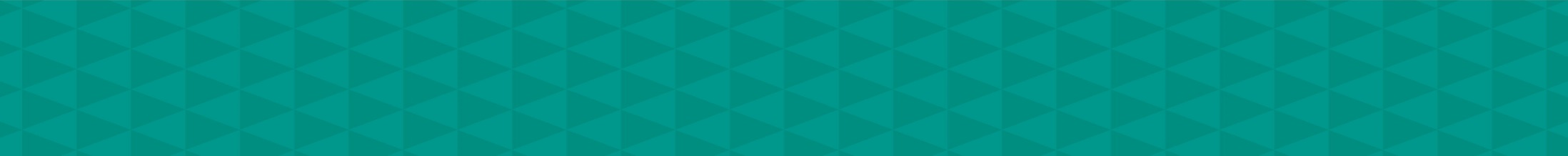 How do staffing levels impact on the likelihood of the use of restraint happening on a ward?
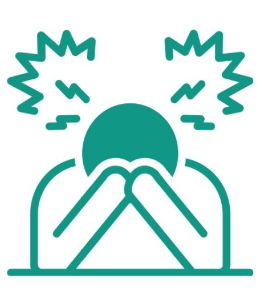 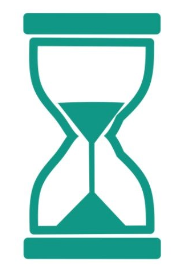 Fewer staff leading to less support and therapeutic time available which may lead to distress and frustration (36 comments about)
Fewer staff leading to delay to restraint or restraint not taking place due to a need for adequate staff to carry out restraint (35 comments about)
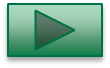 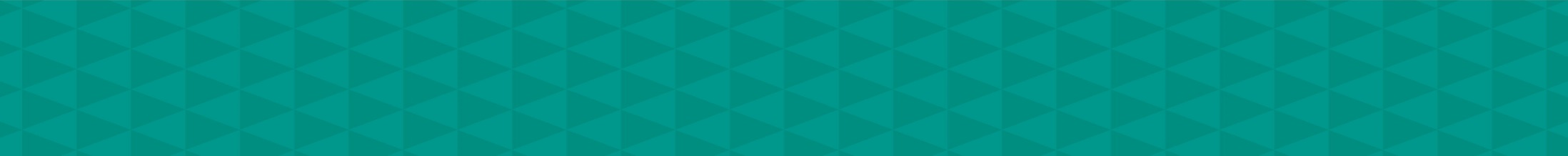 What do you feel would reduce distress and make it safer for patients experiencing restraint?
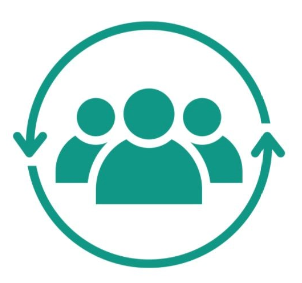 Appropriate respectful and compassionate communication throughout to keep the patient informed and check understanding of the event (25 comments about)
Appropriate ward environment including physical space and verbal calm and removing people who do not need to be in the area (41 comments about)
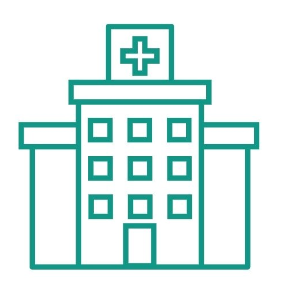 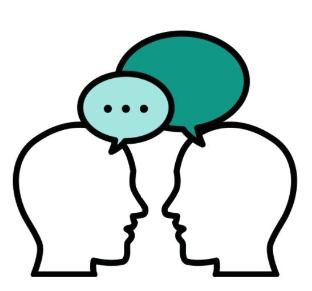 Appropriate staffing levels of multi-disciplinary team such as occupational therapist, nursing, medical, psychology, support staff (27 comments about)
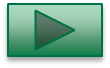 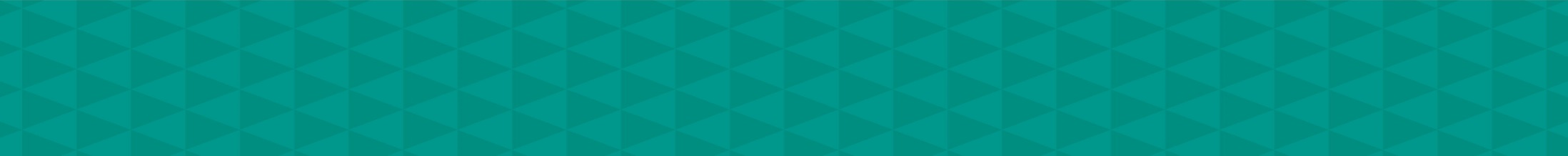 Response
Response

SPSPMH has taken the findings of this report along with an recent evidence scan and interviews with people with lived experience and developed new improvement resources to support mental health inpatient teams across Scotland.

The new SPSPMH change package reflects a significant amount of the feedback identified by staff.

Key opportunities for improvement and the SPSPMH response are highlighted in the table opposite.
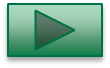 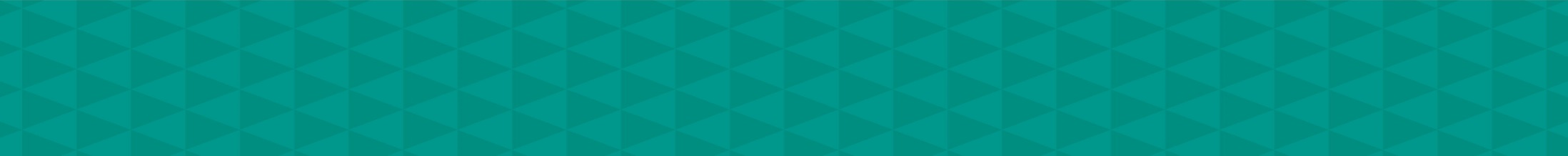 Acknowledgements
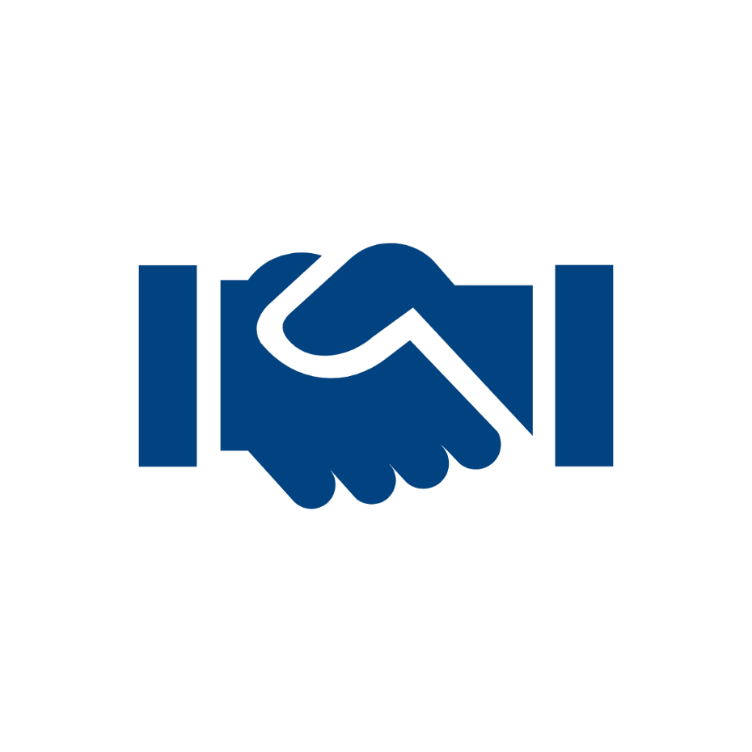 We would like to extend our thanks to our co-design group and the healthcare staff who responded to the questionnaire.
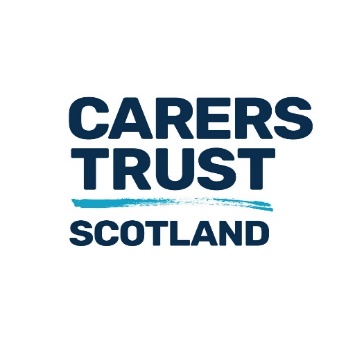 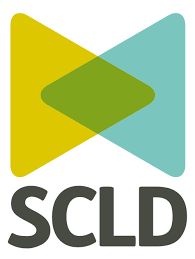 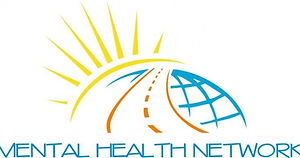 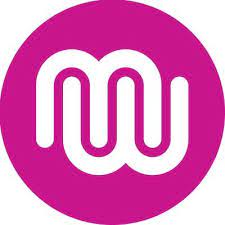 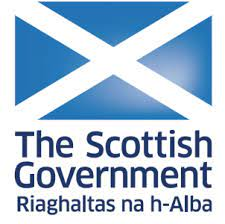 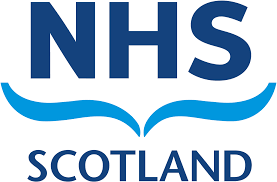 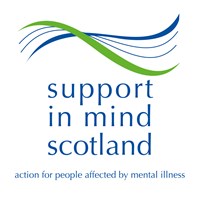 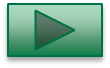 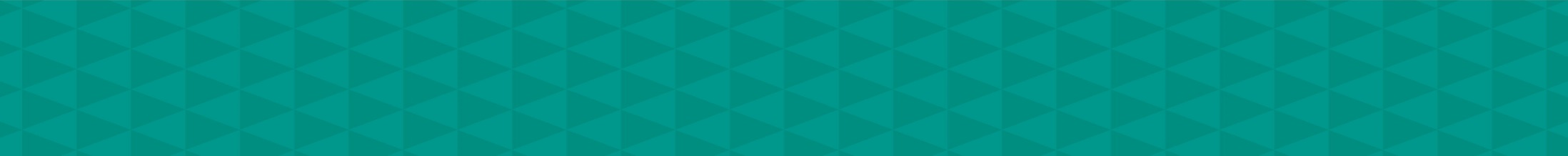 Contact us
his.mhportfolio@nhs.scot
@SPSP_MH
You can read and download this document from our website. We are happy to consider requests for other languages or formats.  Please  contact our Equality and Diversity Advisor on 0141 225 6999  or email contactpublicinvolvement.his@nhs.scot
© Healthcare Improvement Scotland 2021
Published May 2022
This document is licensed under the Creative Commons Attribution-Noncommercial-NoDerivatives 4.0 International Licence. This  allows for the copy and redistribution of this document as long as Healthcare Improvement Scotland is fully acknowledged and given  credit. The material must not be remixed, transformed or built upon in any way. To view a copy of this licence, visit  https://creativecommons.org/licenses/by-nc-nd/4.0/
www.healthcareimprovementscotland.org